Let’s learn words 
about kitchens & cooking!
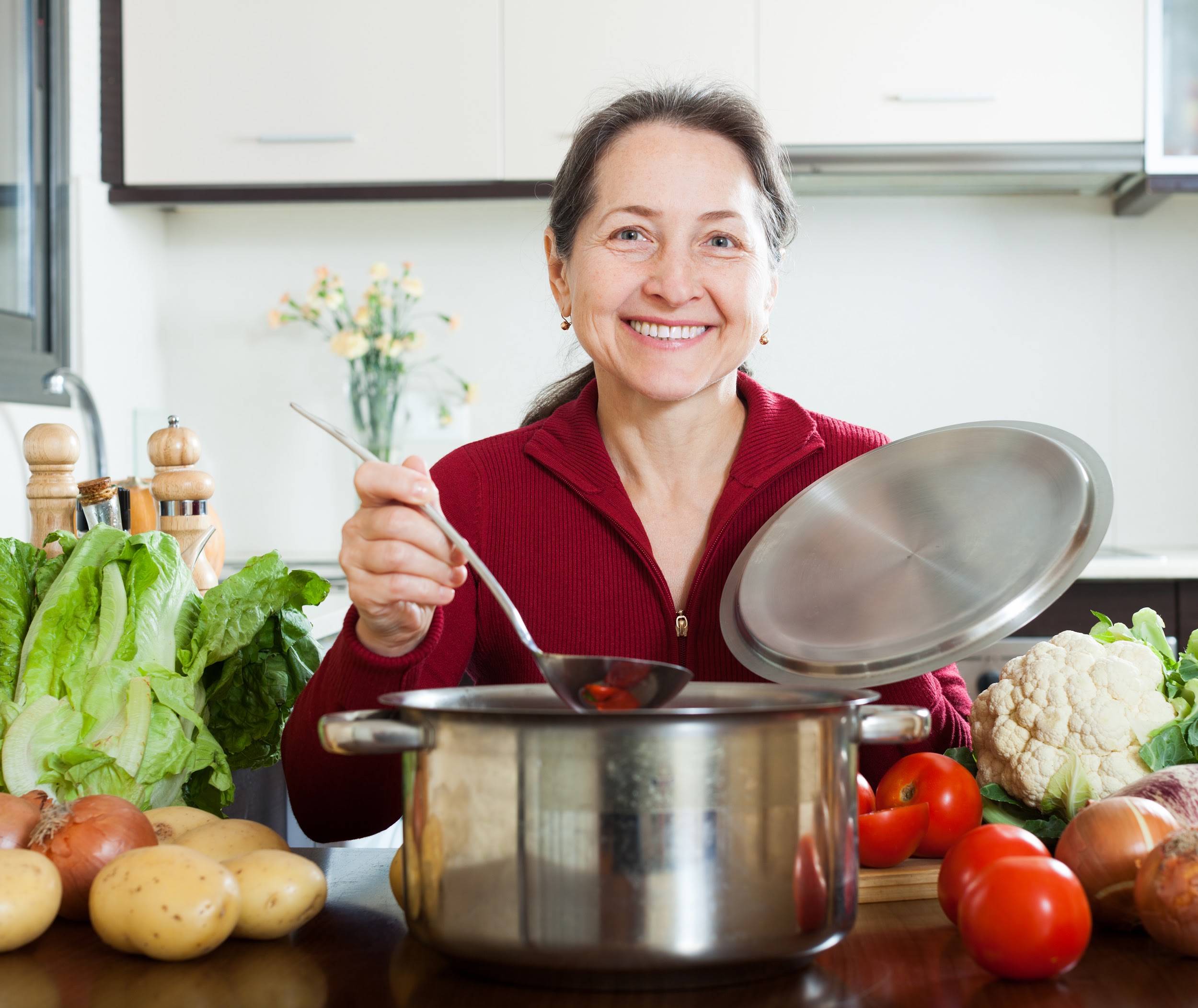 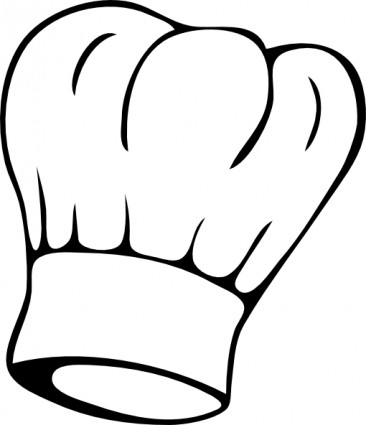 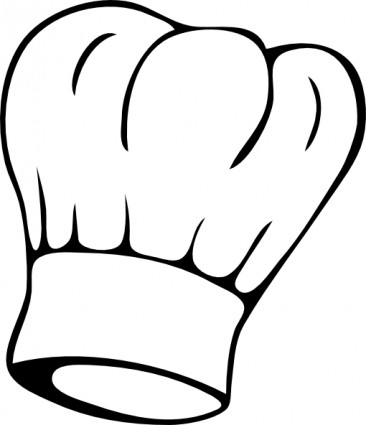 COOKING VERBS
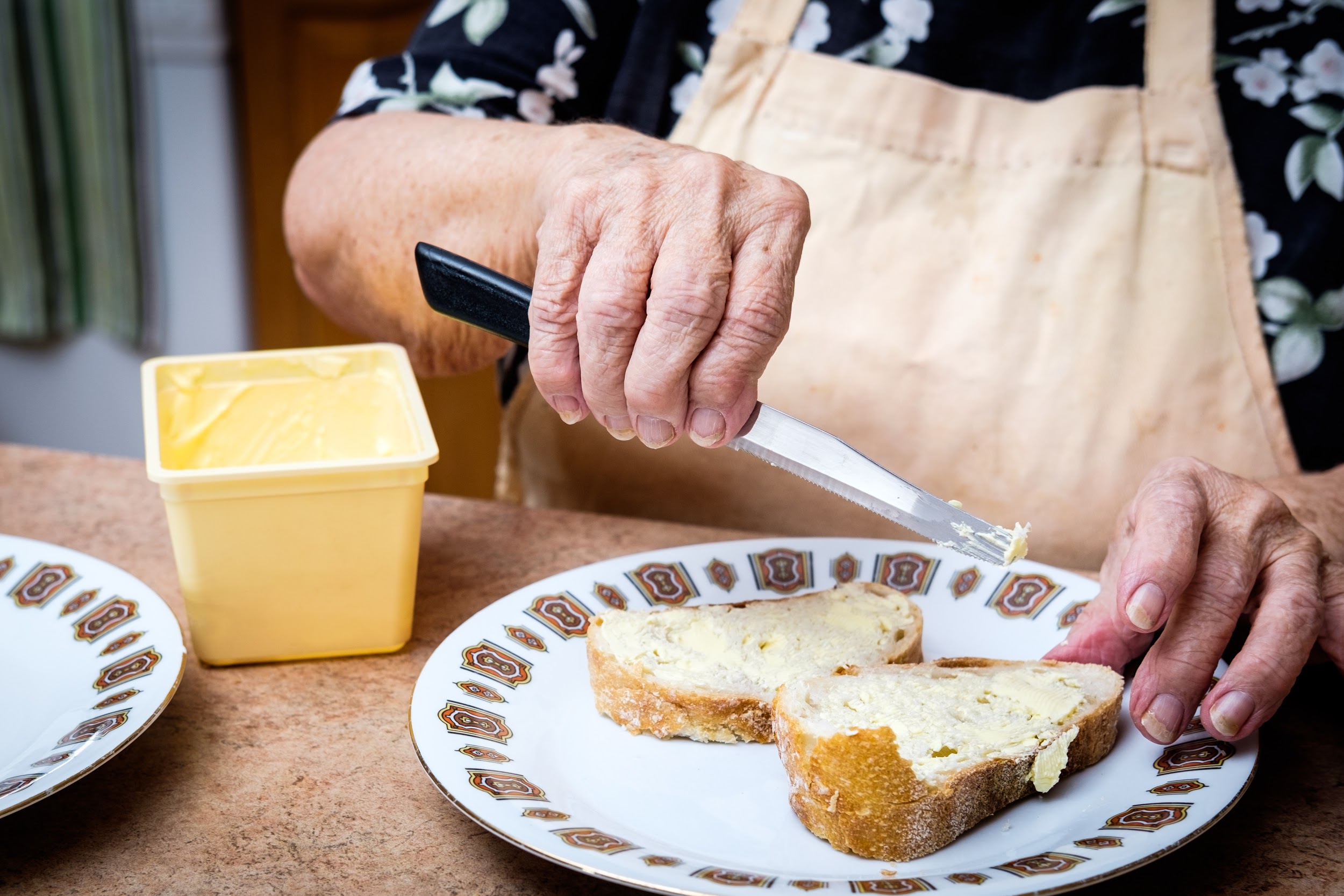 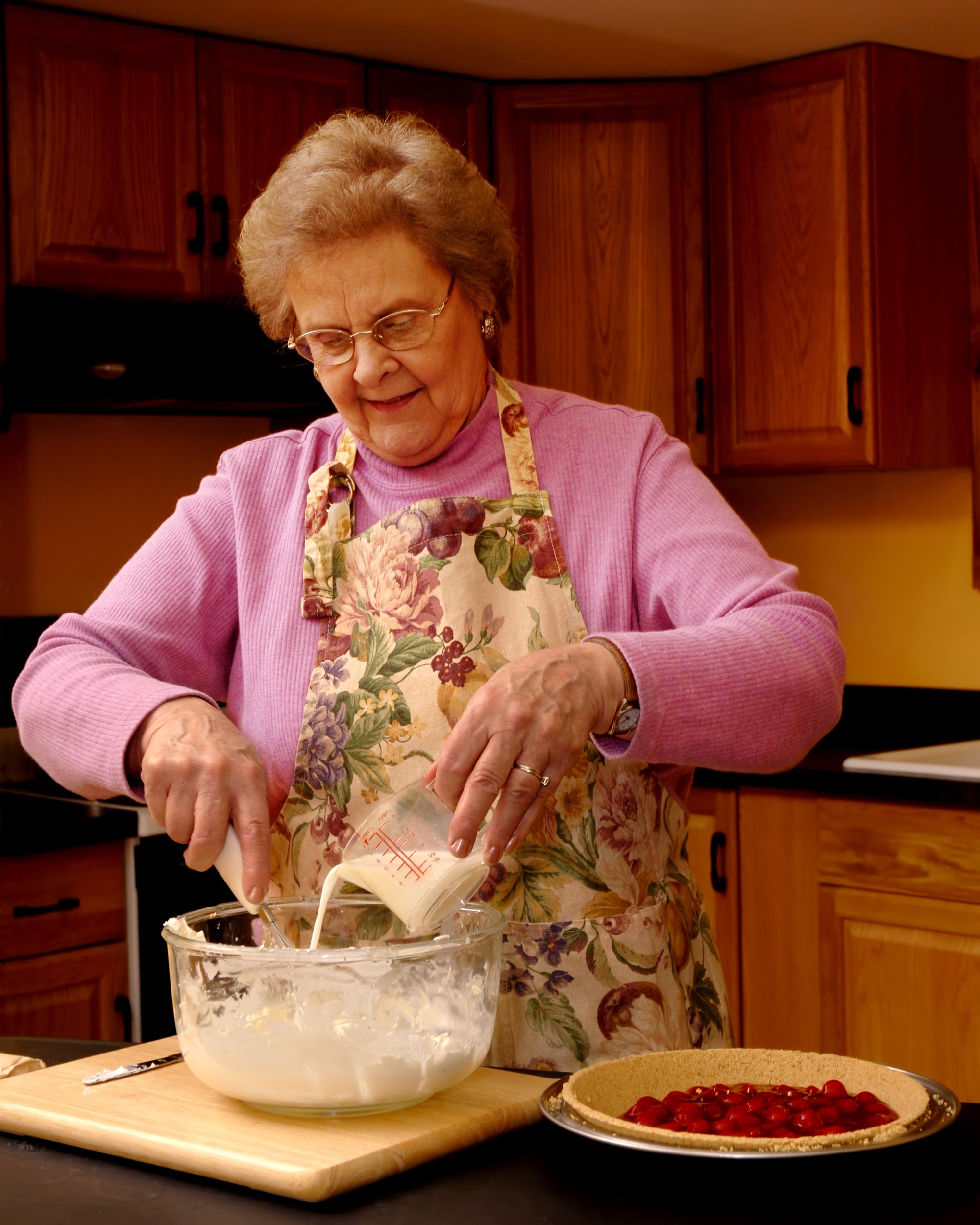 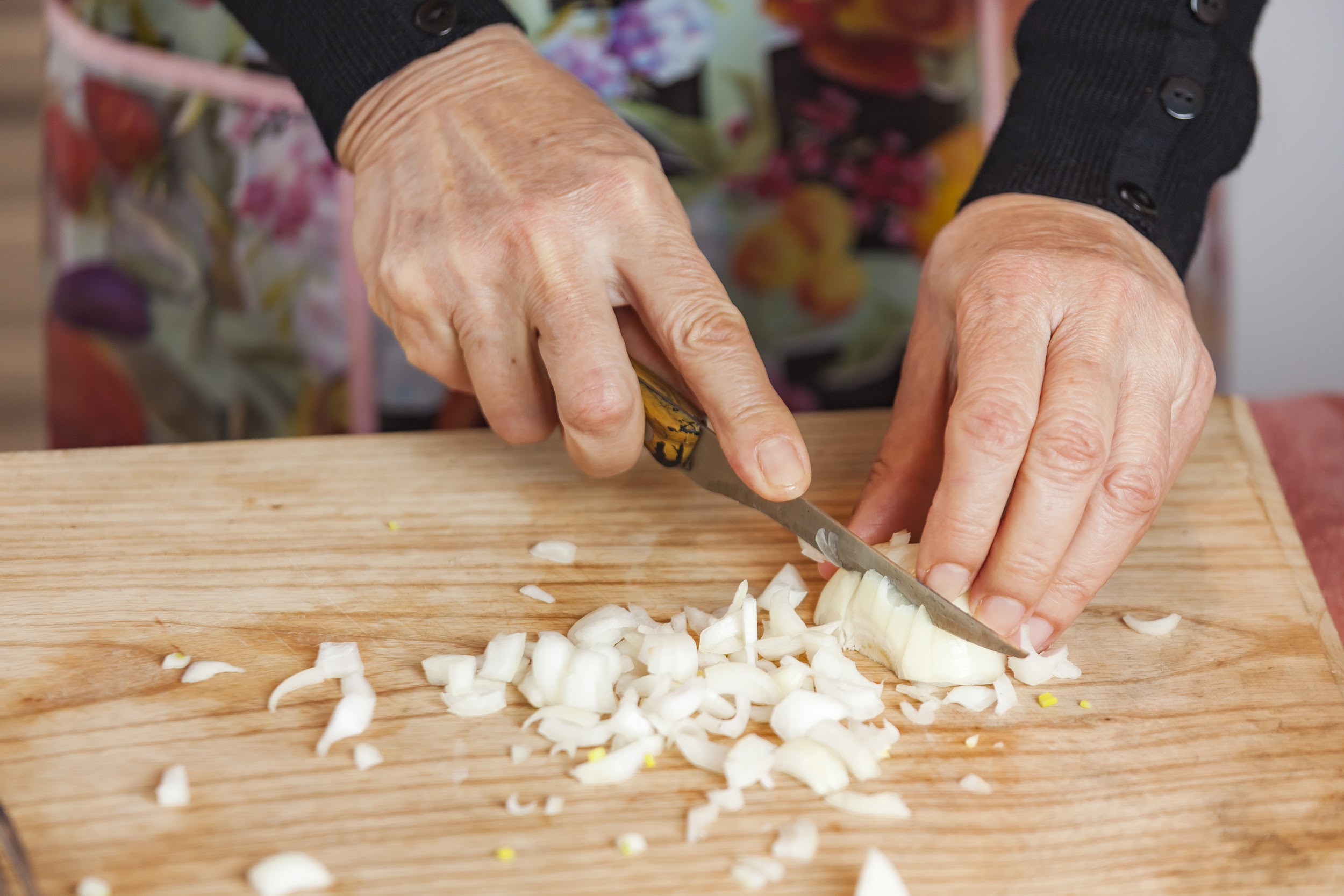 SPREAD
CHOP
POUR
COOKING VERBS
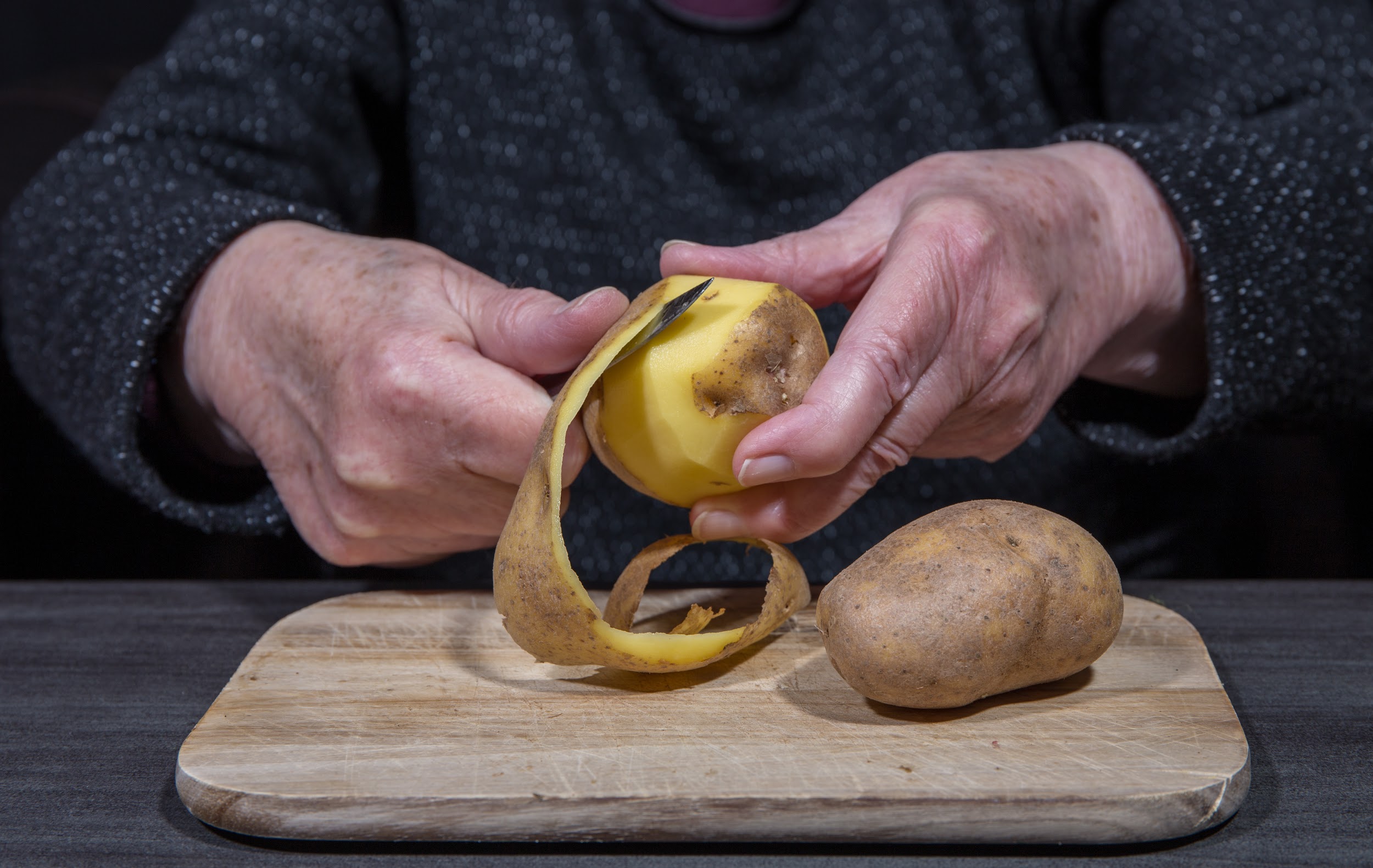 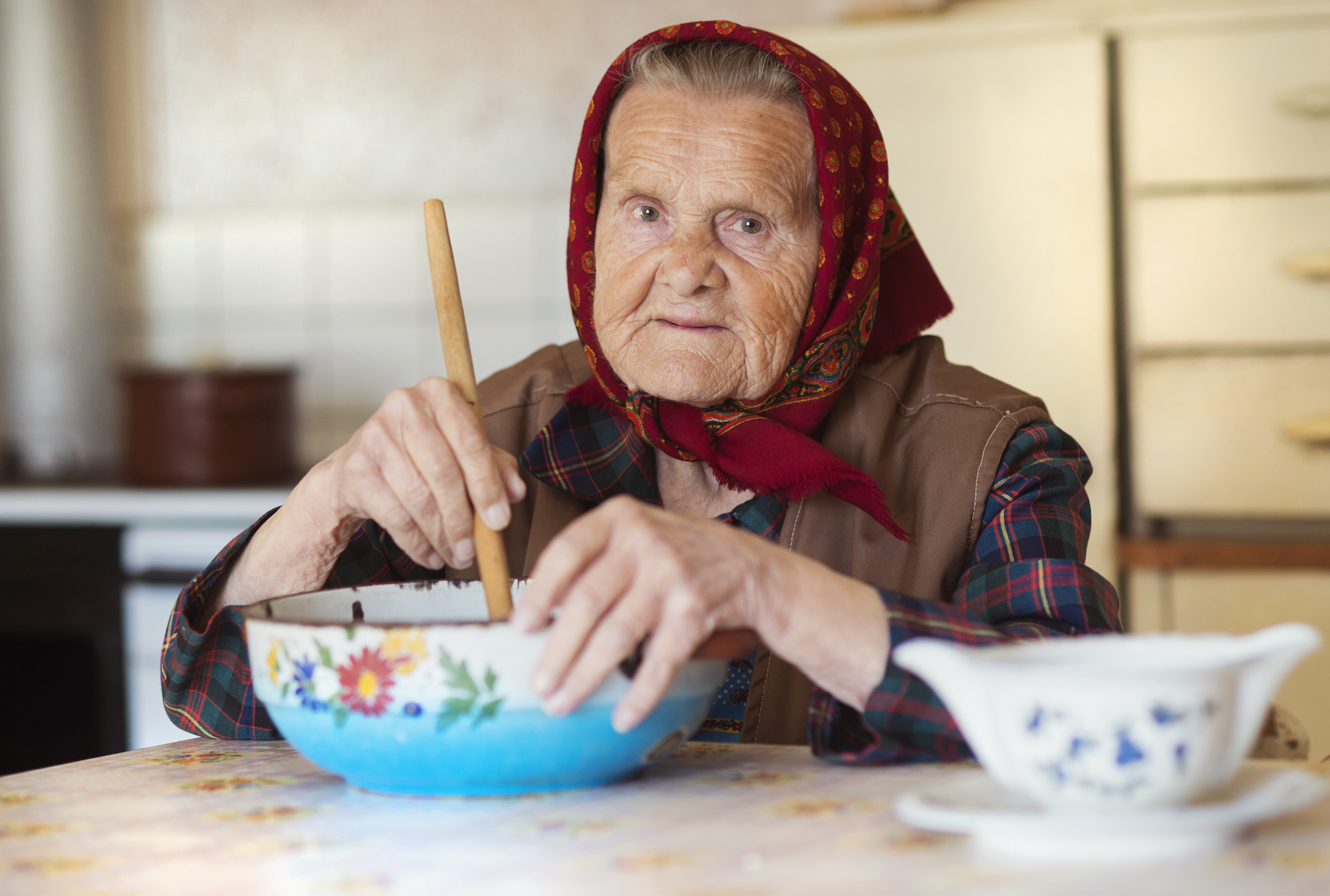 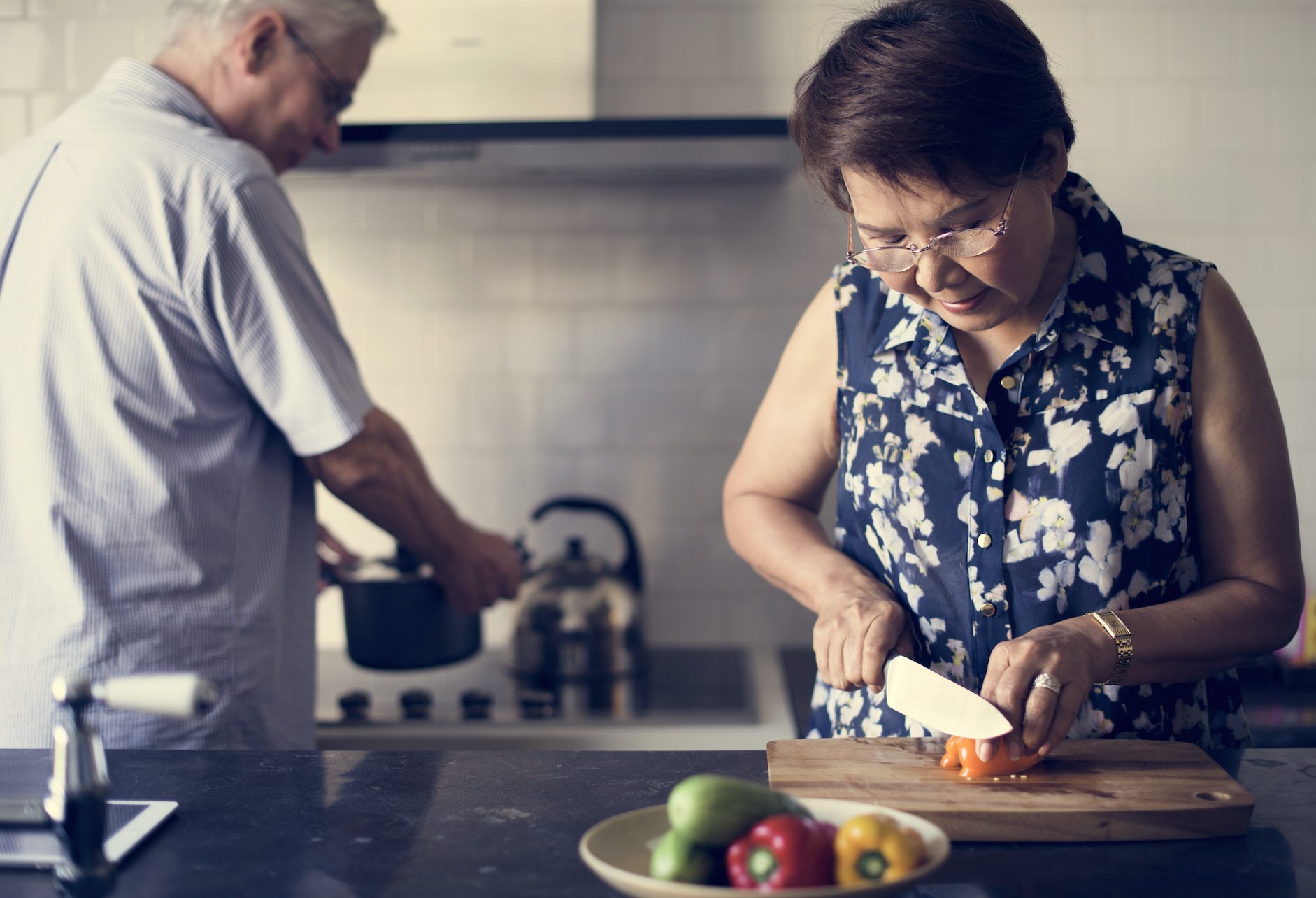 PEEL
MIX
SLICE
COOKING VERBS
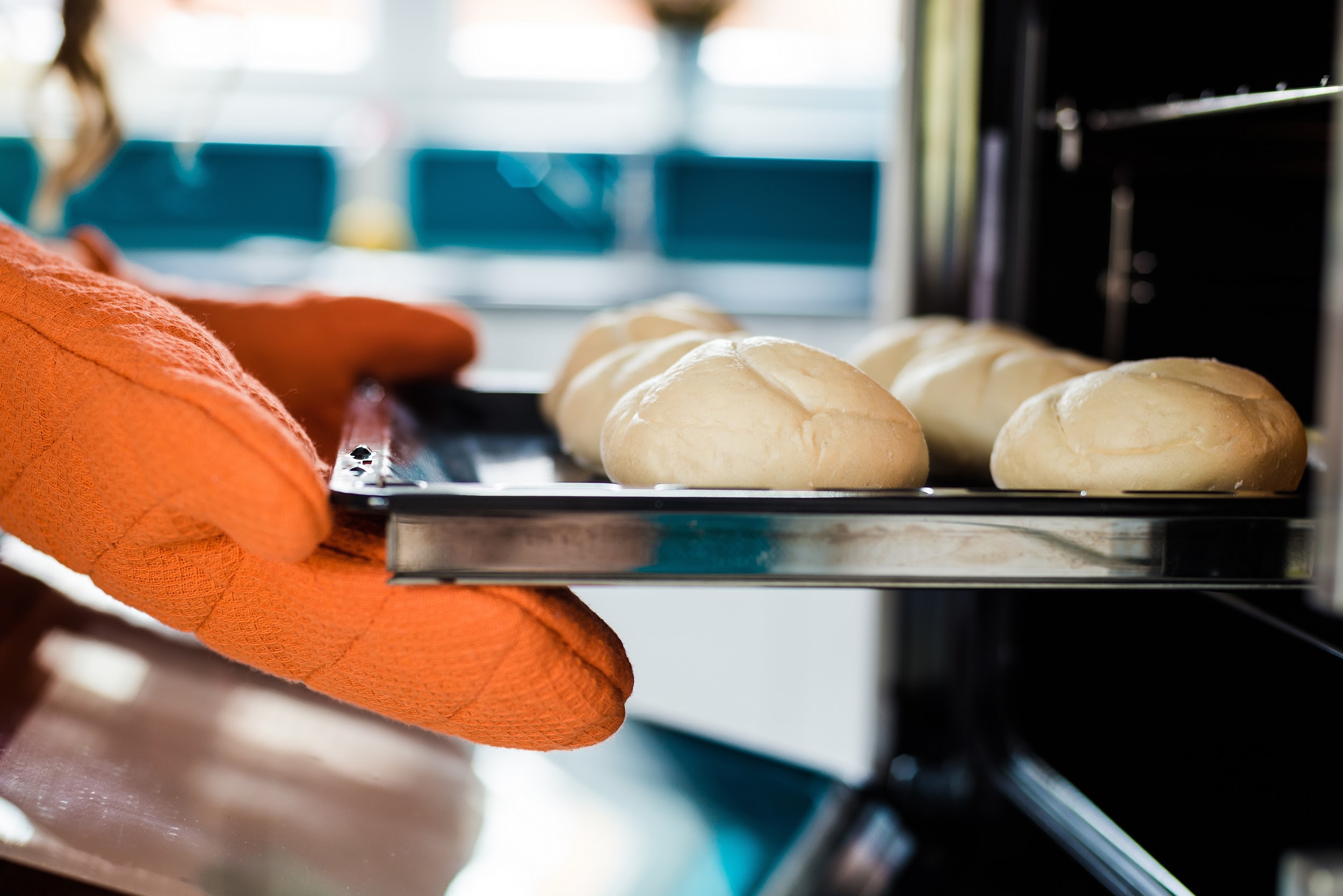 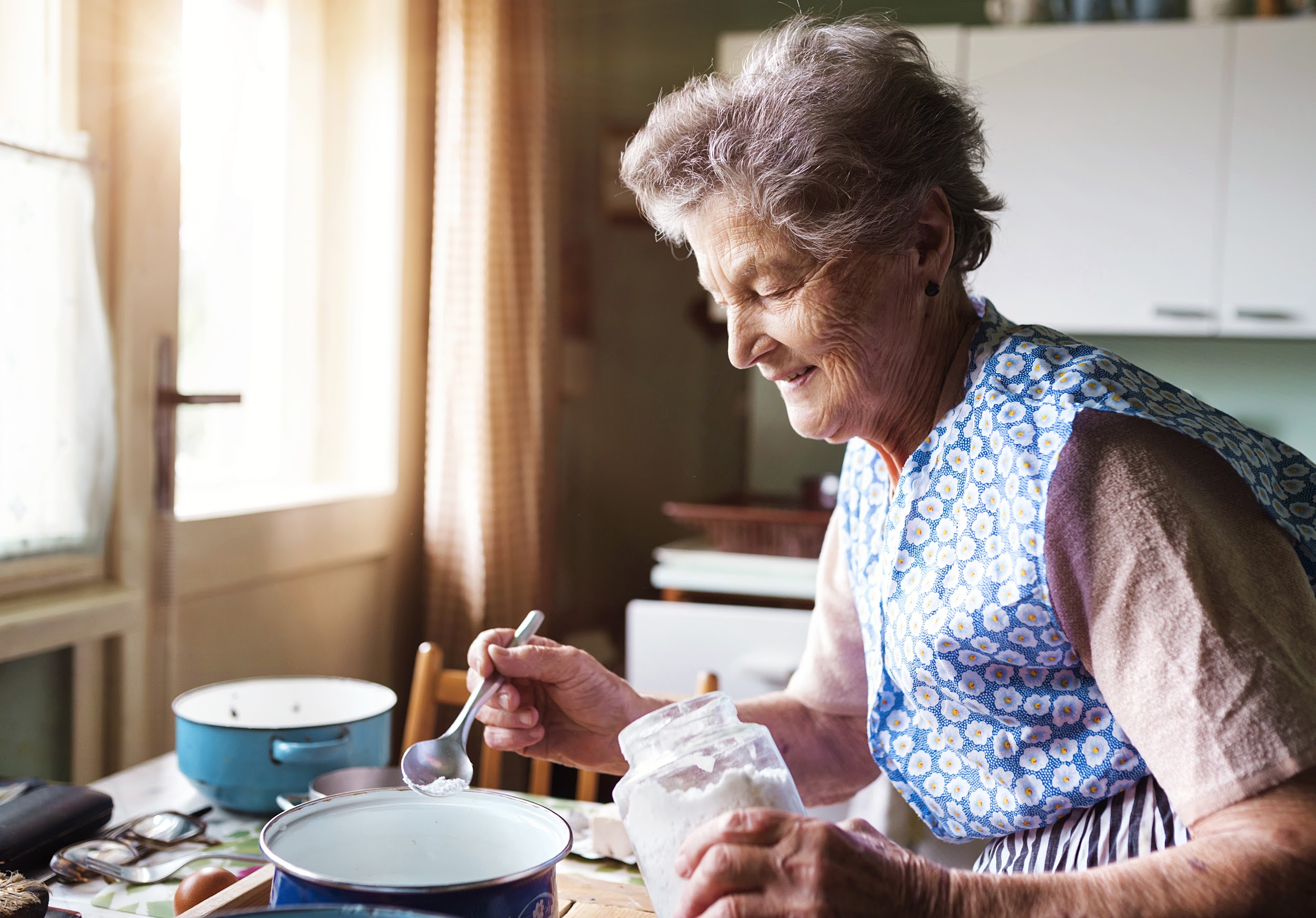 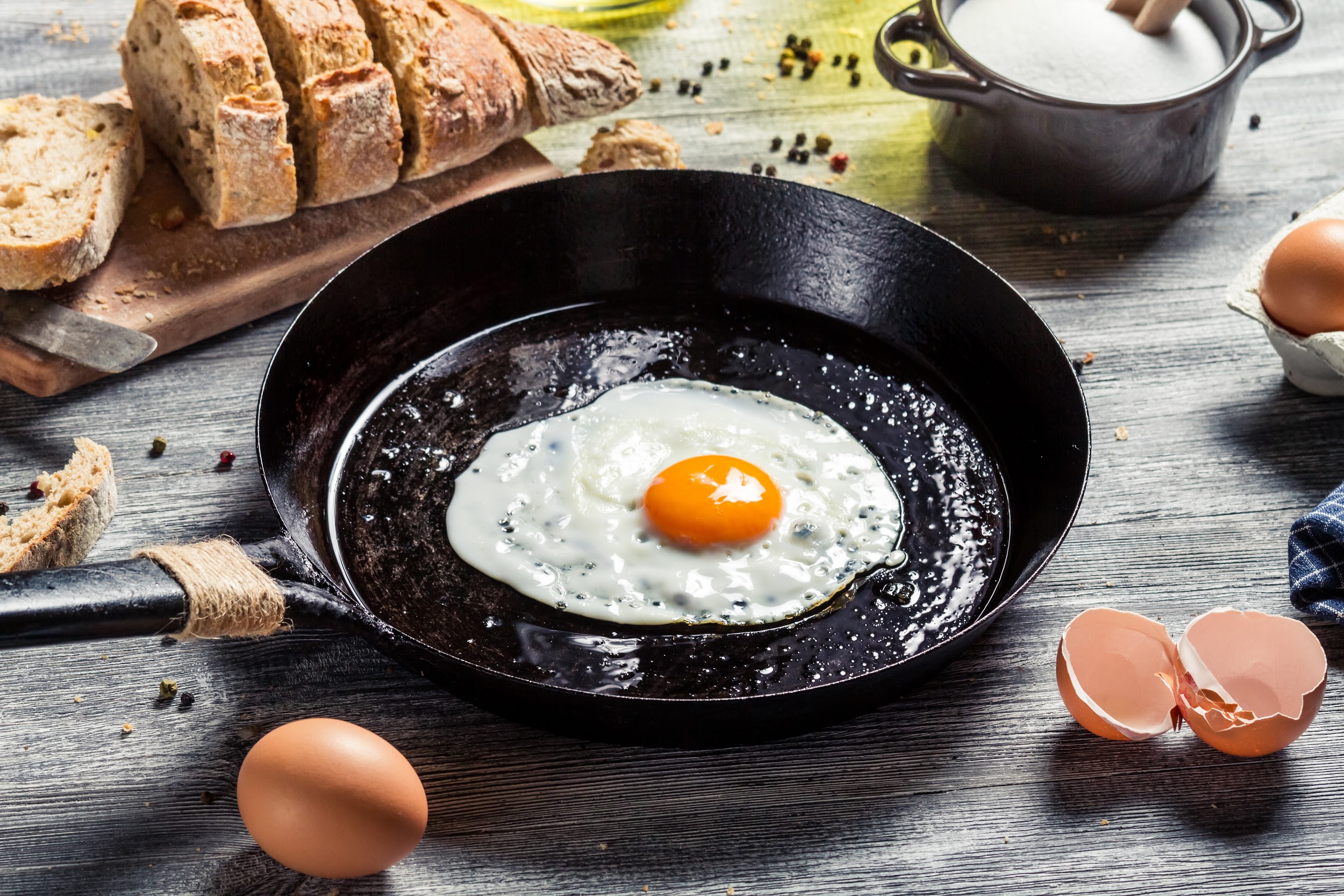 BAKE
MEASURE
SLICE
COOKING VERBS
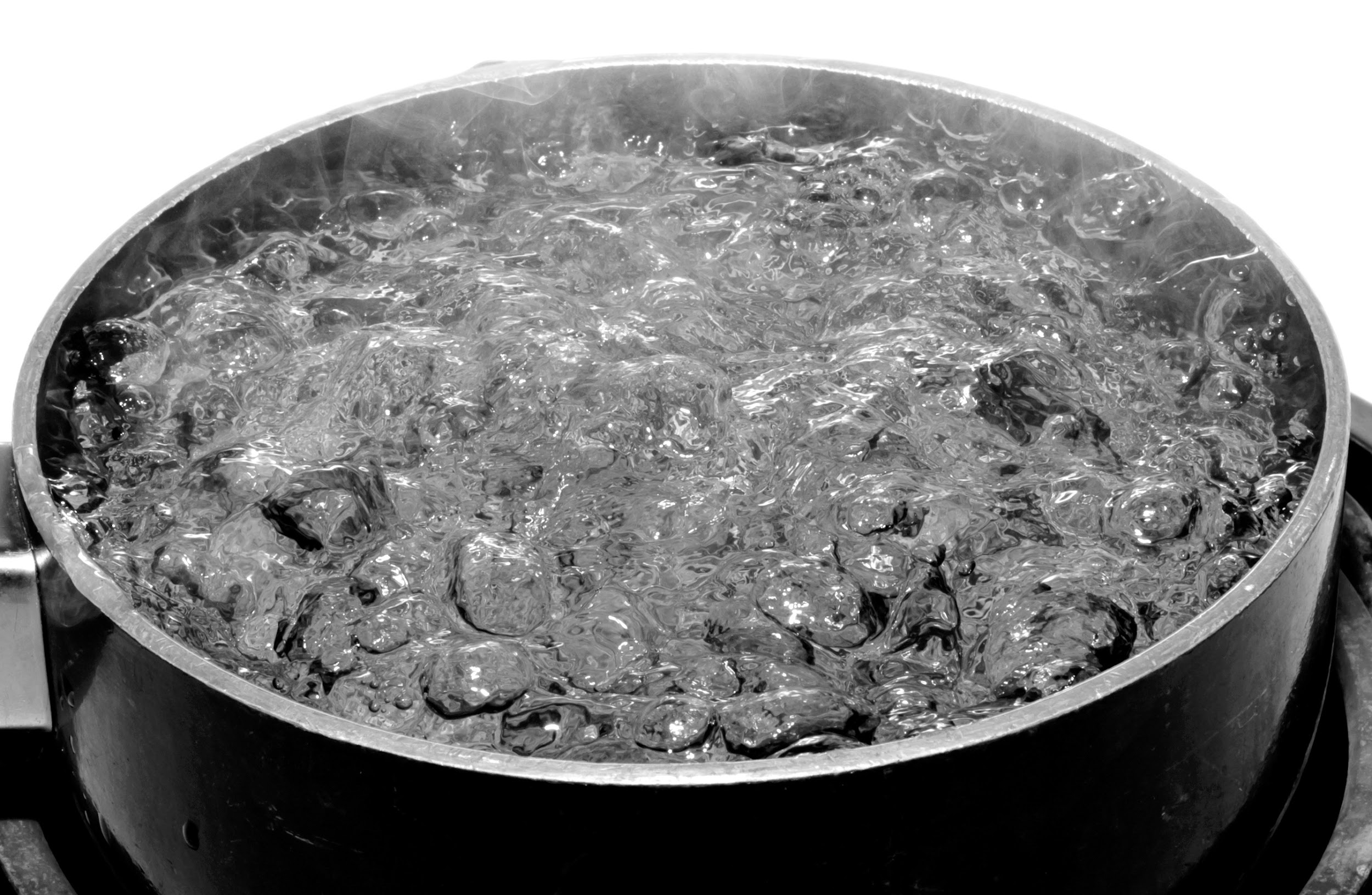 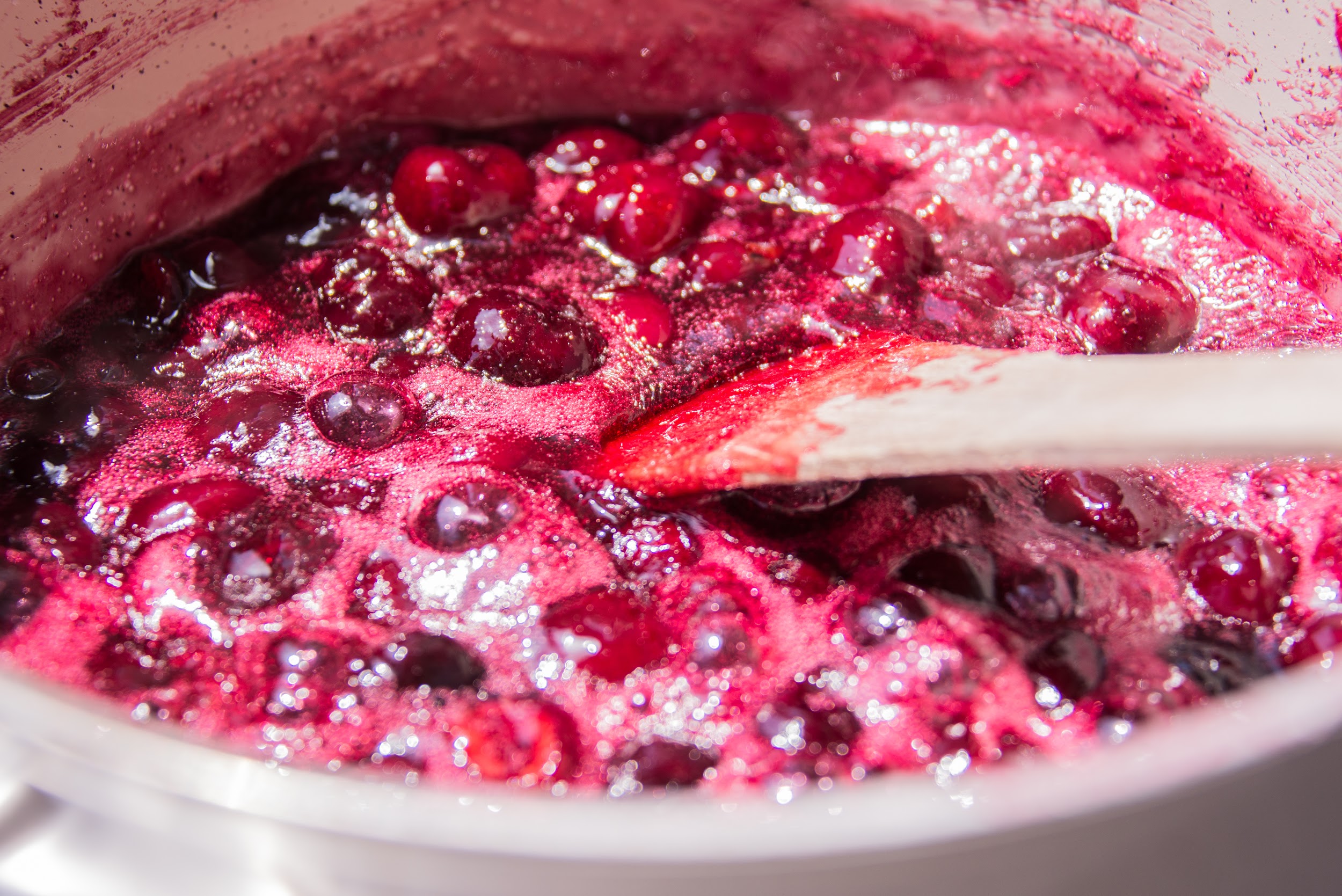 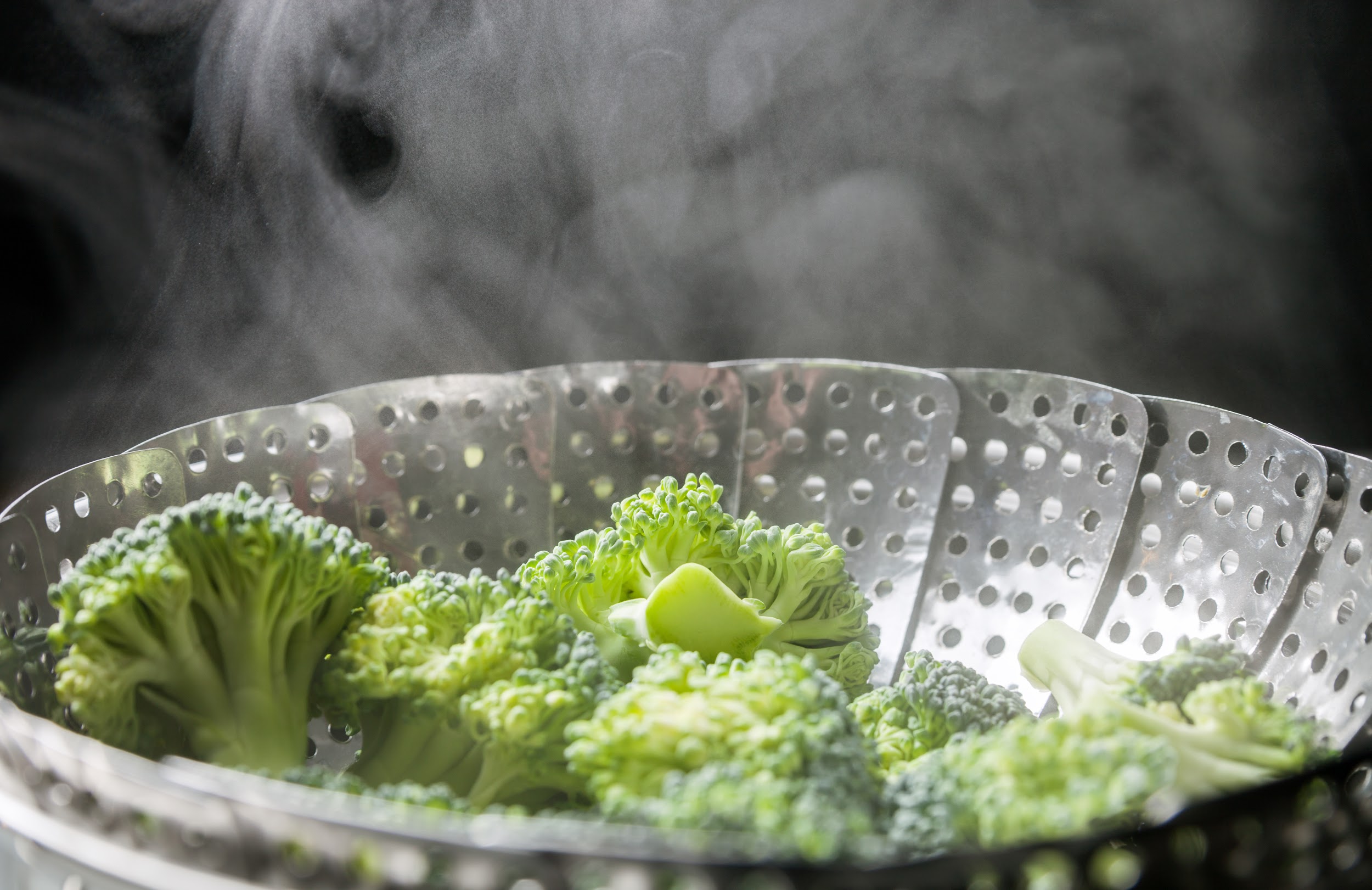 BOIL
STEAM
SIMMER
SET THE TABLE
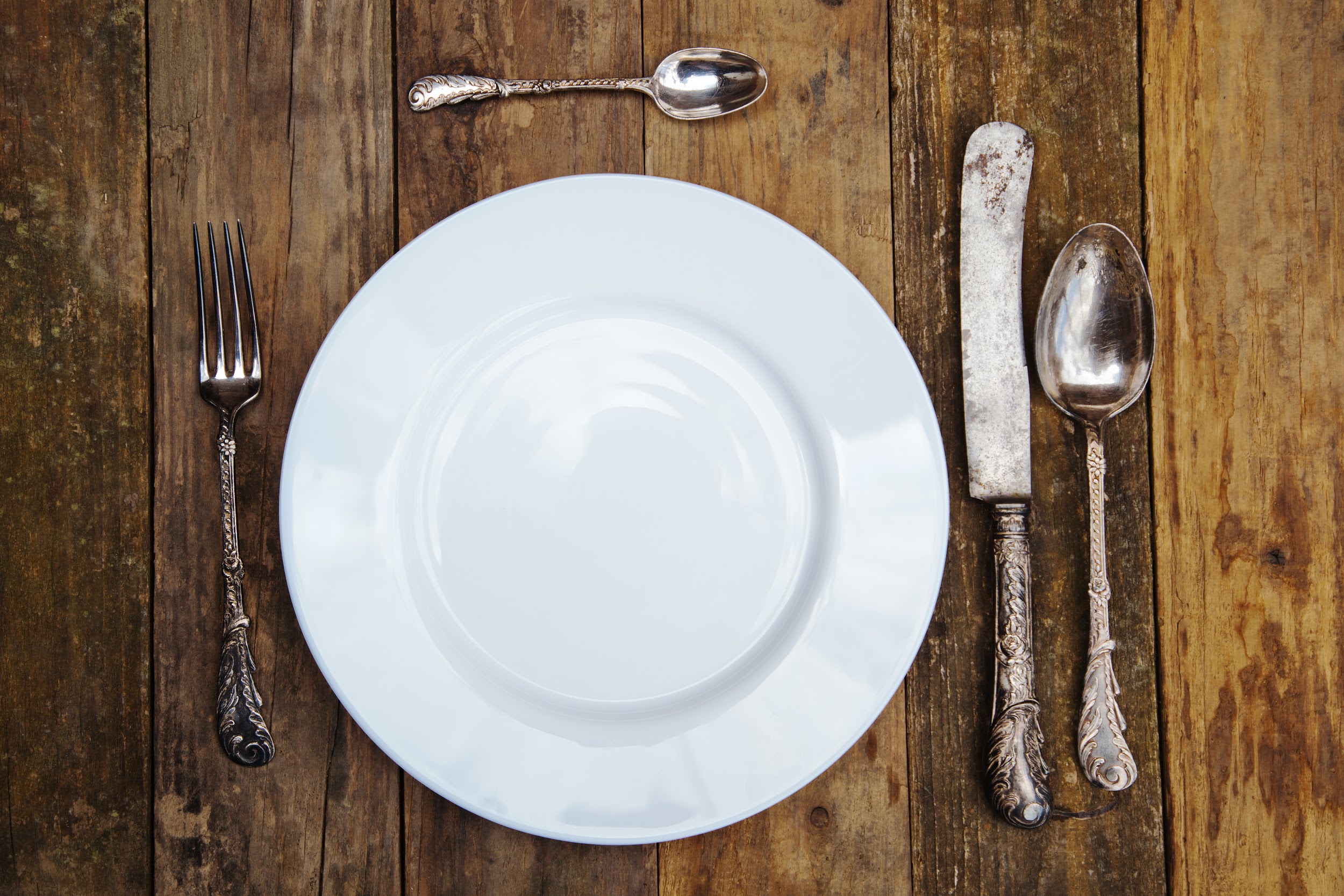 PLATE
SPOON
FORK
KNIFE
SET THE TABLE
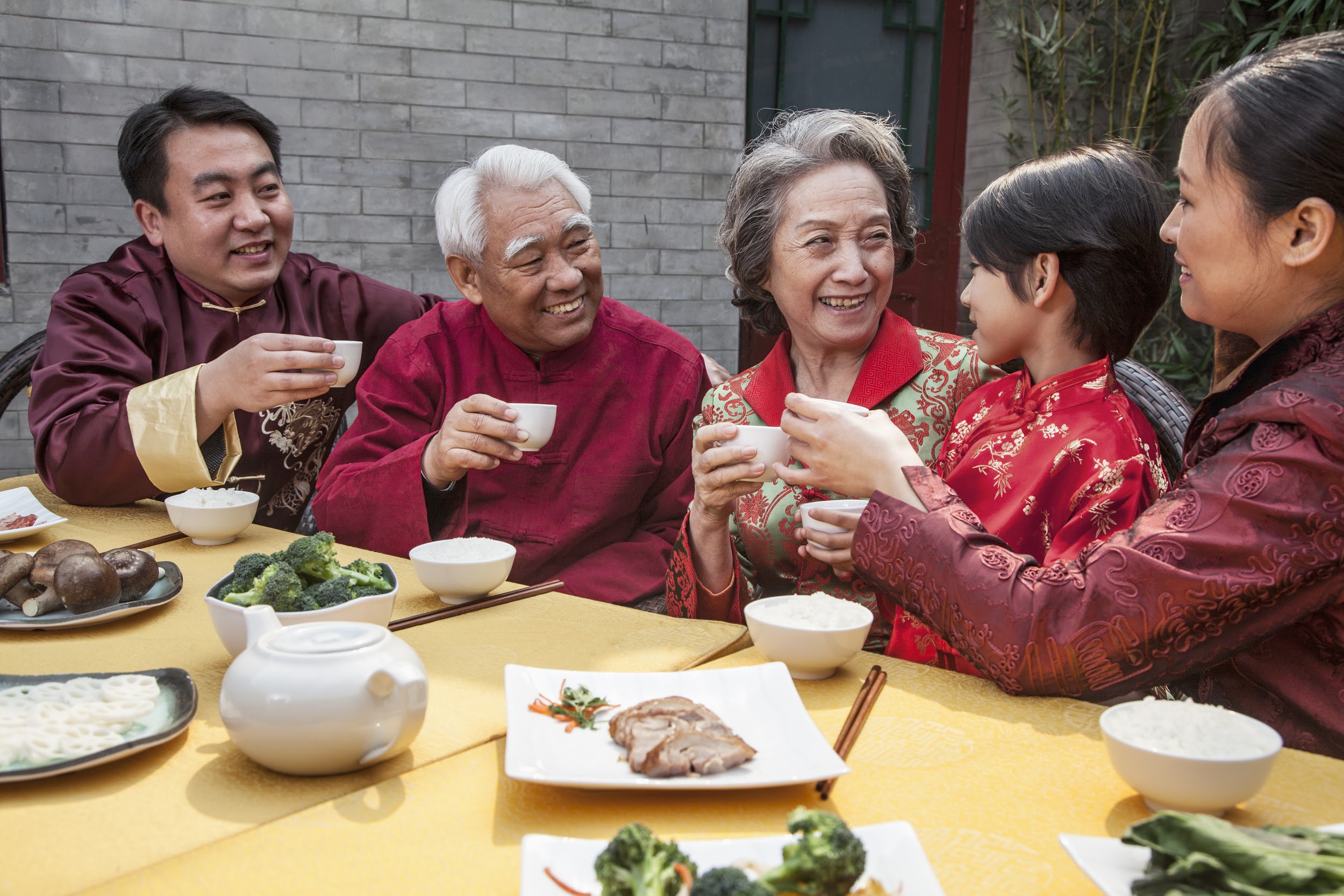 CUP
BOWL
IN THE KITCHEN
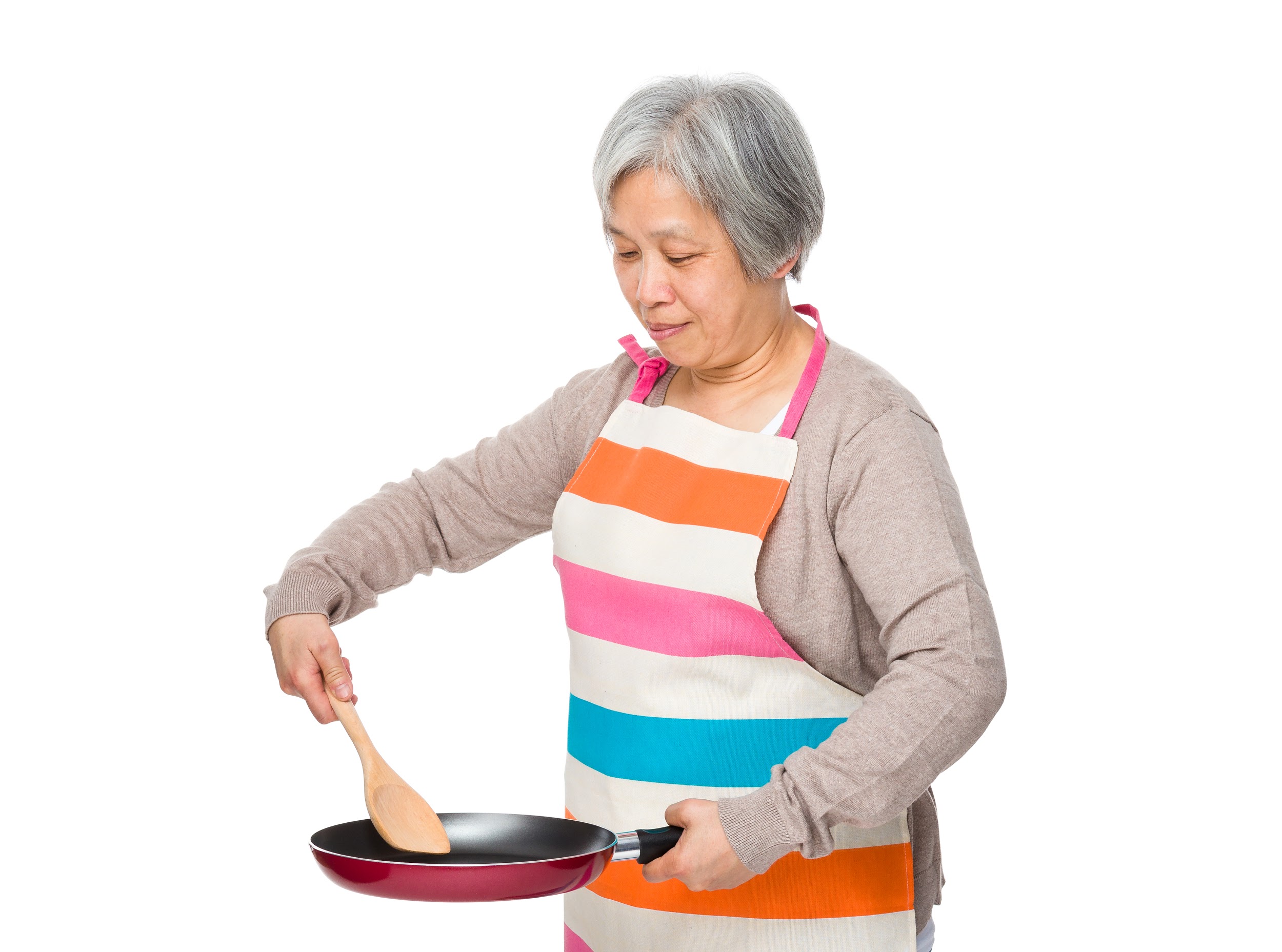 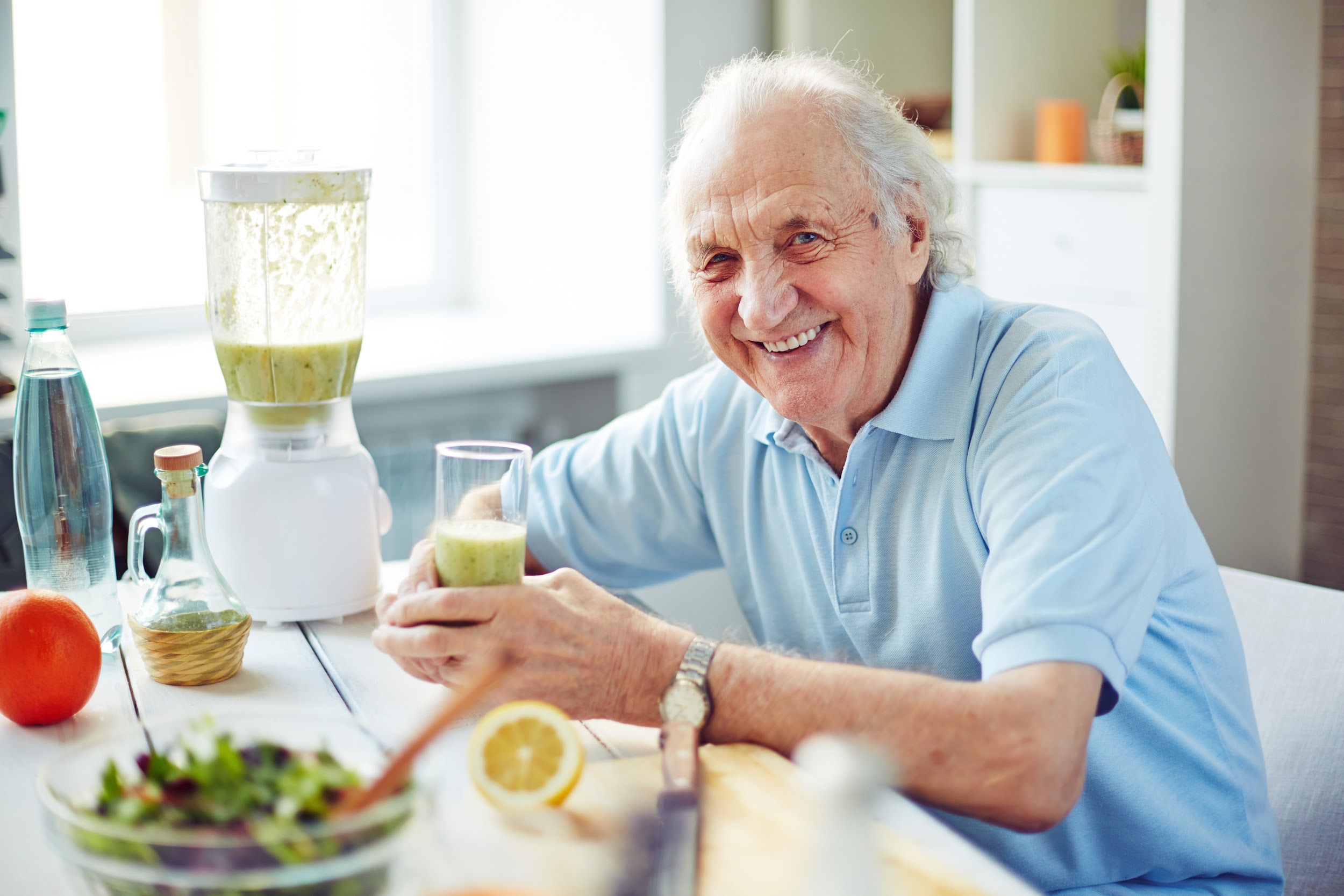 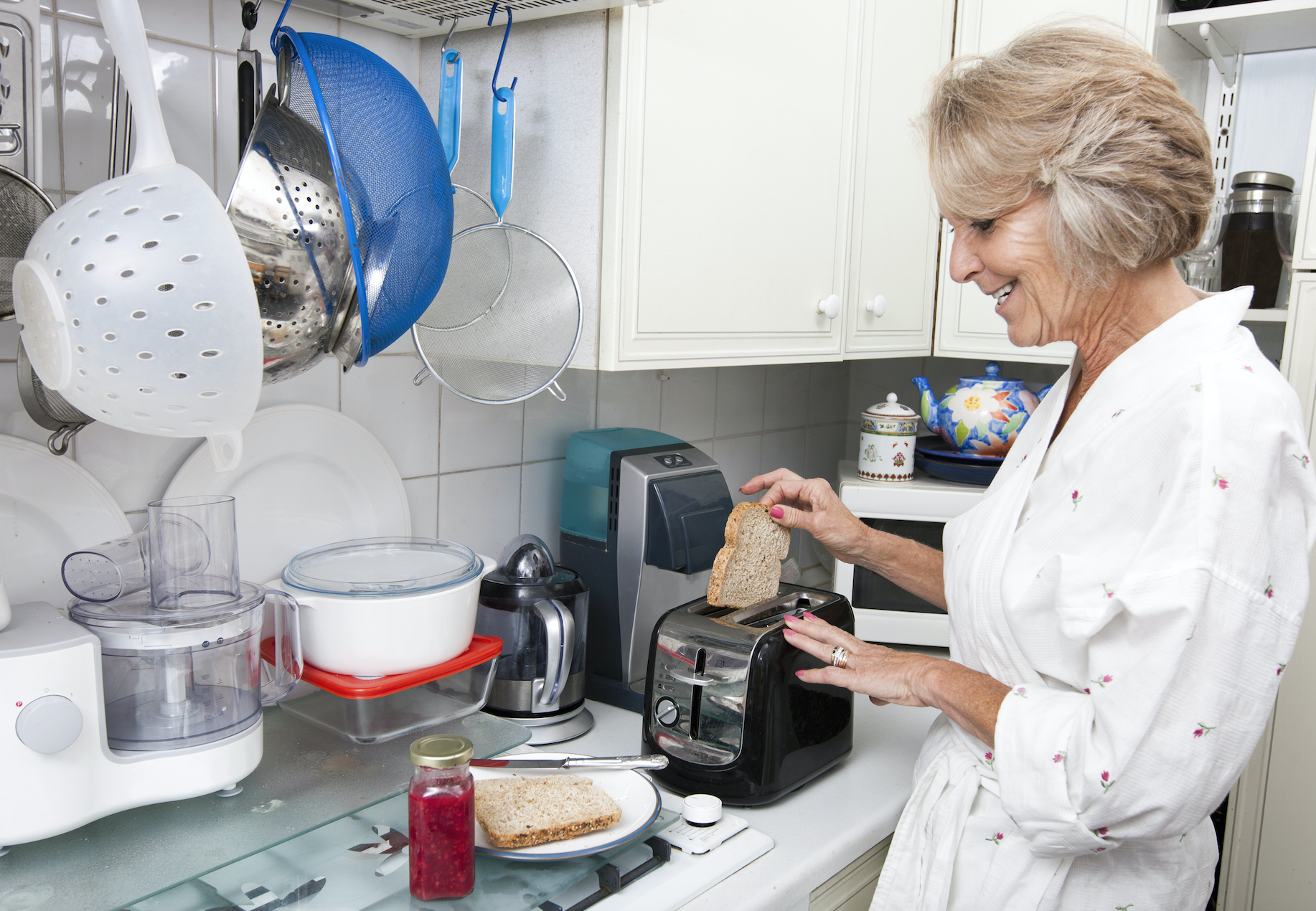 TOASTER
FRYING PAN
BLENDER
IN THE KITCHEN
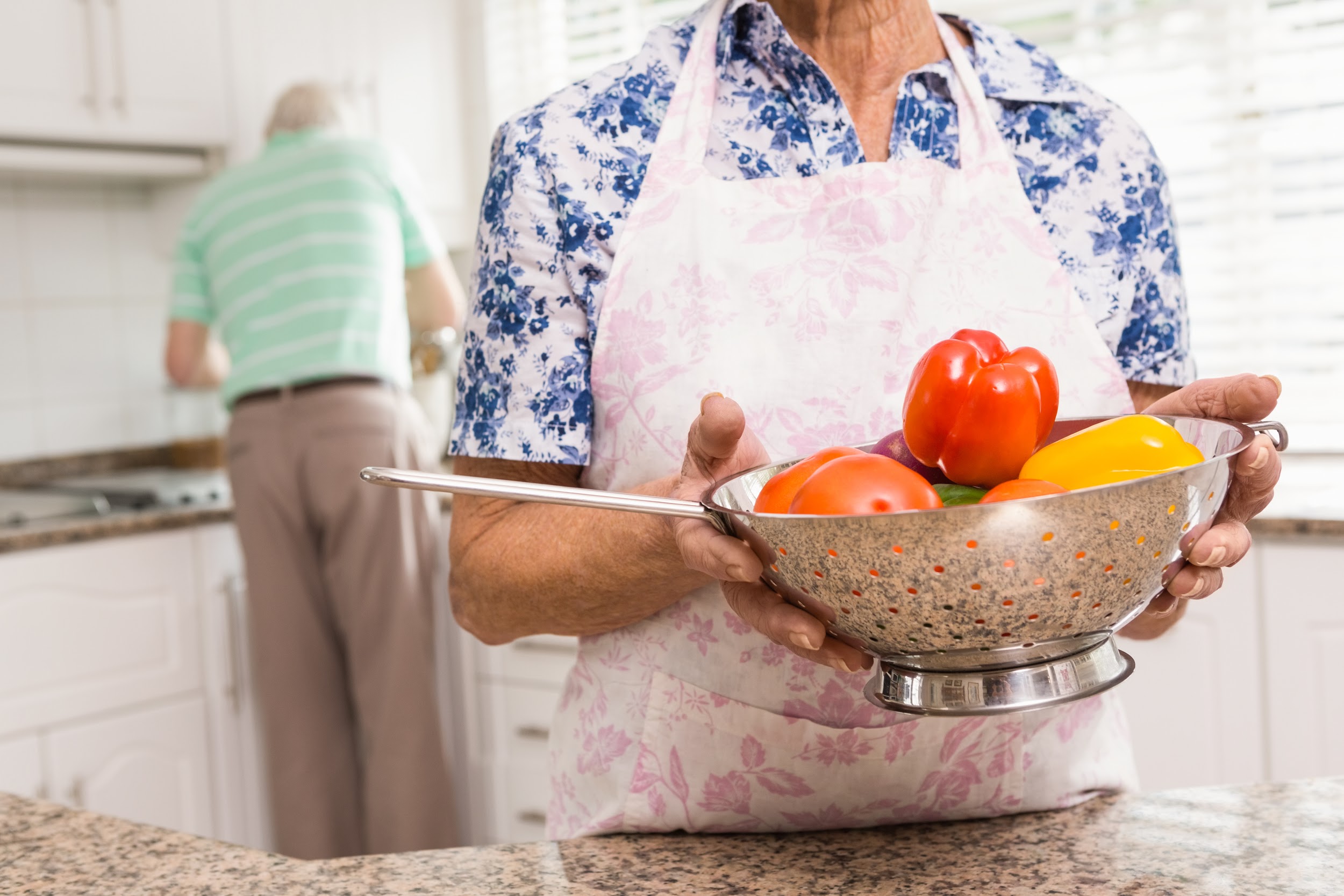 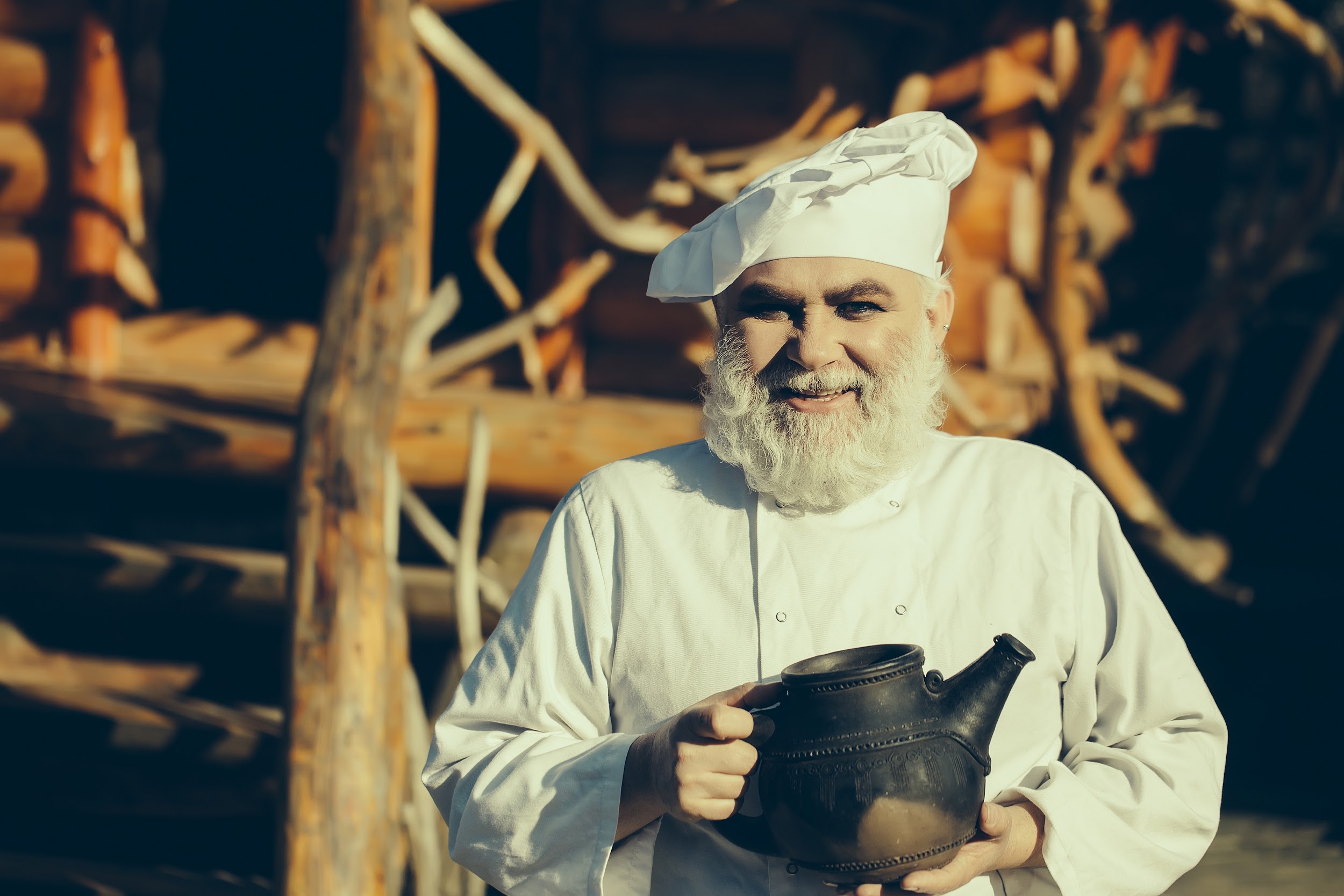 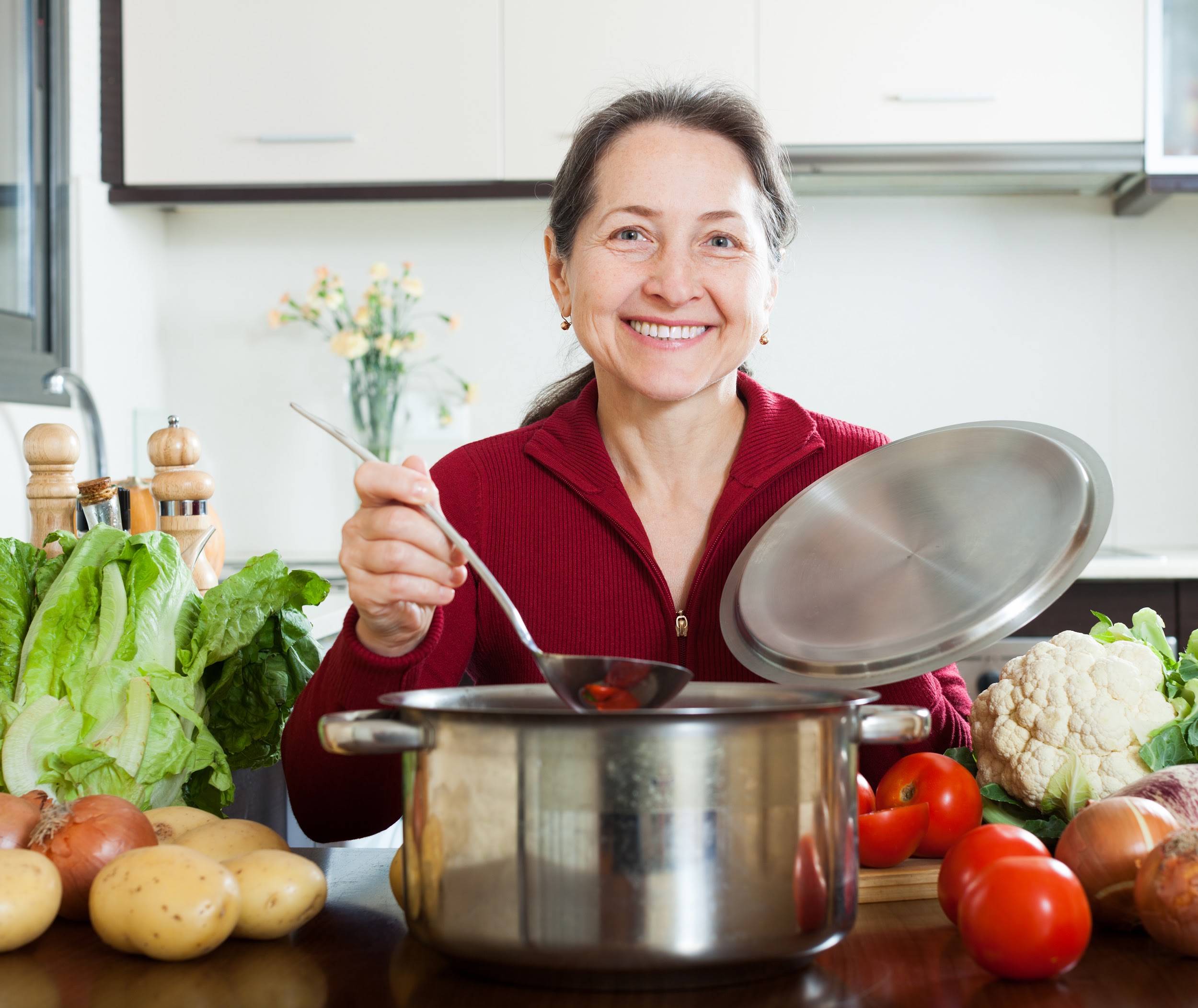 COLANDER
KETTLE
POT
IN THE KITCHEN
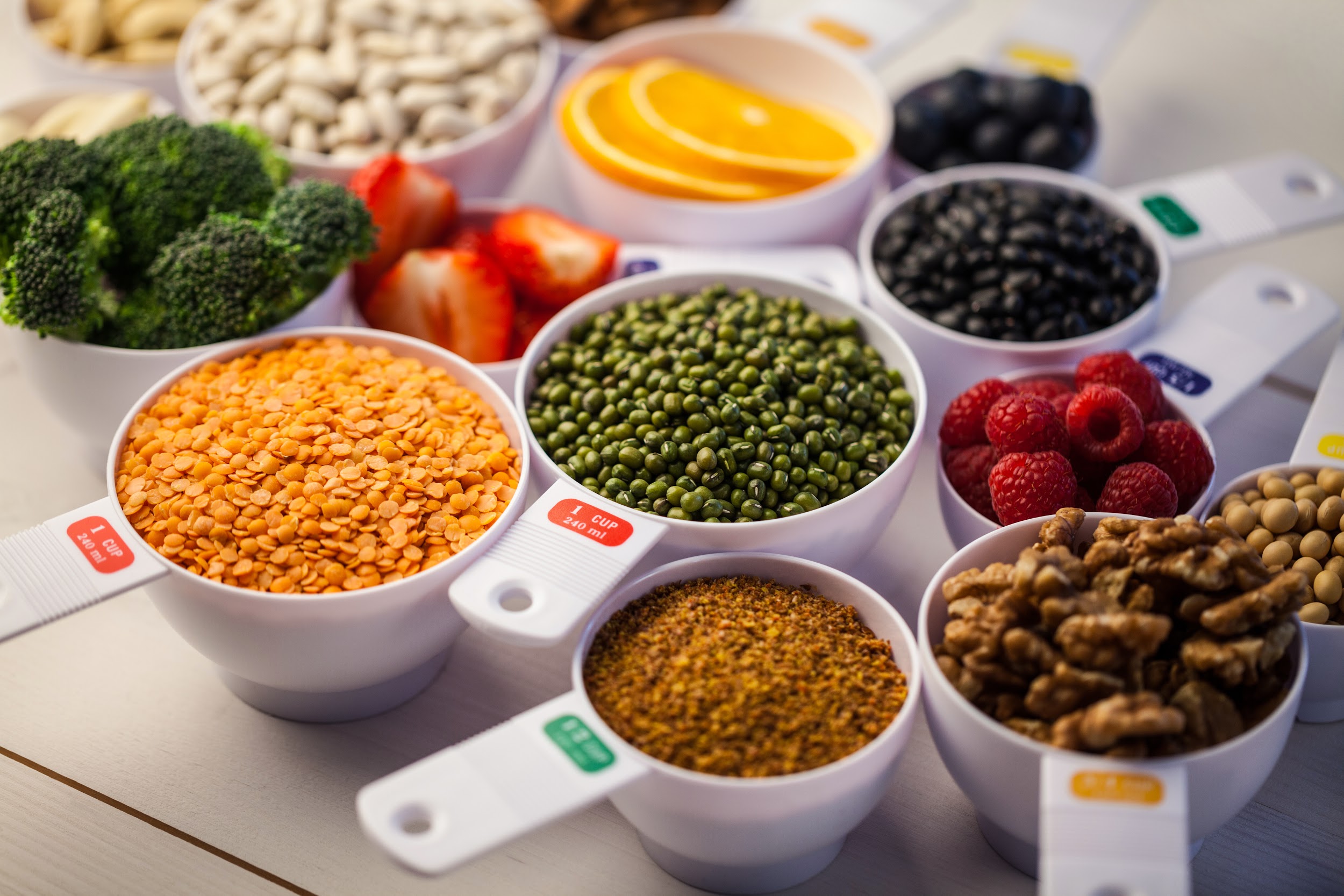 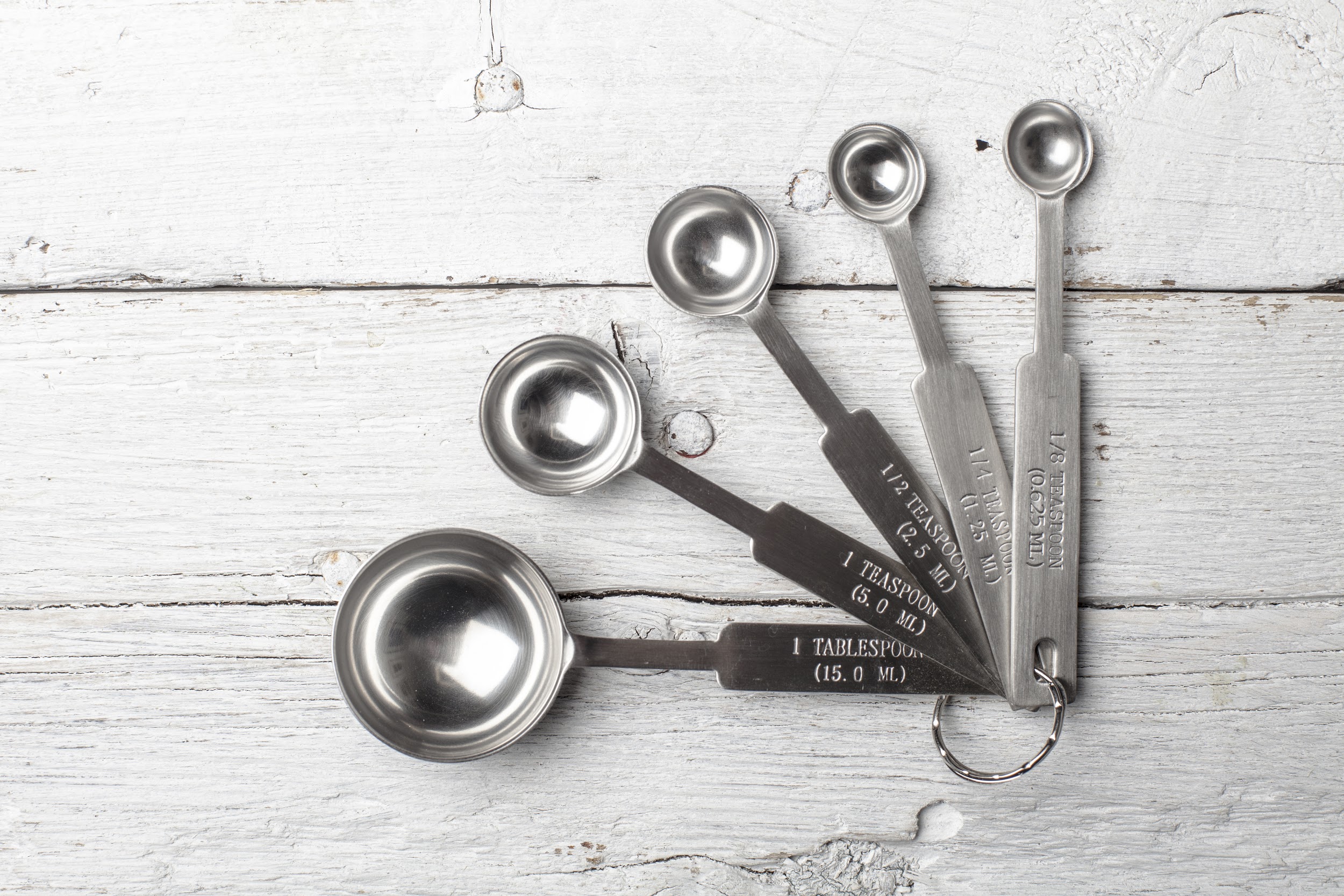 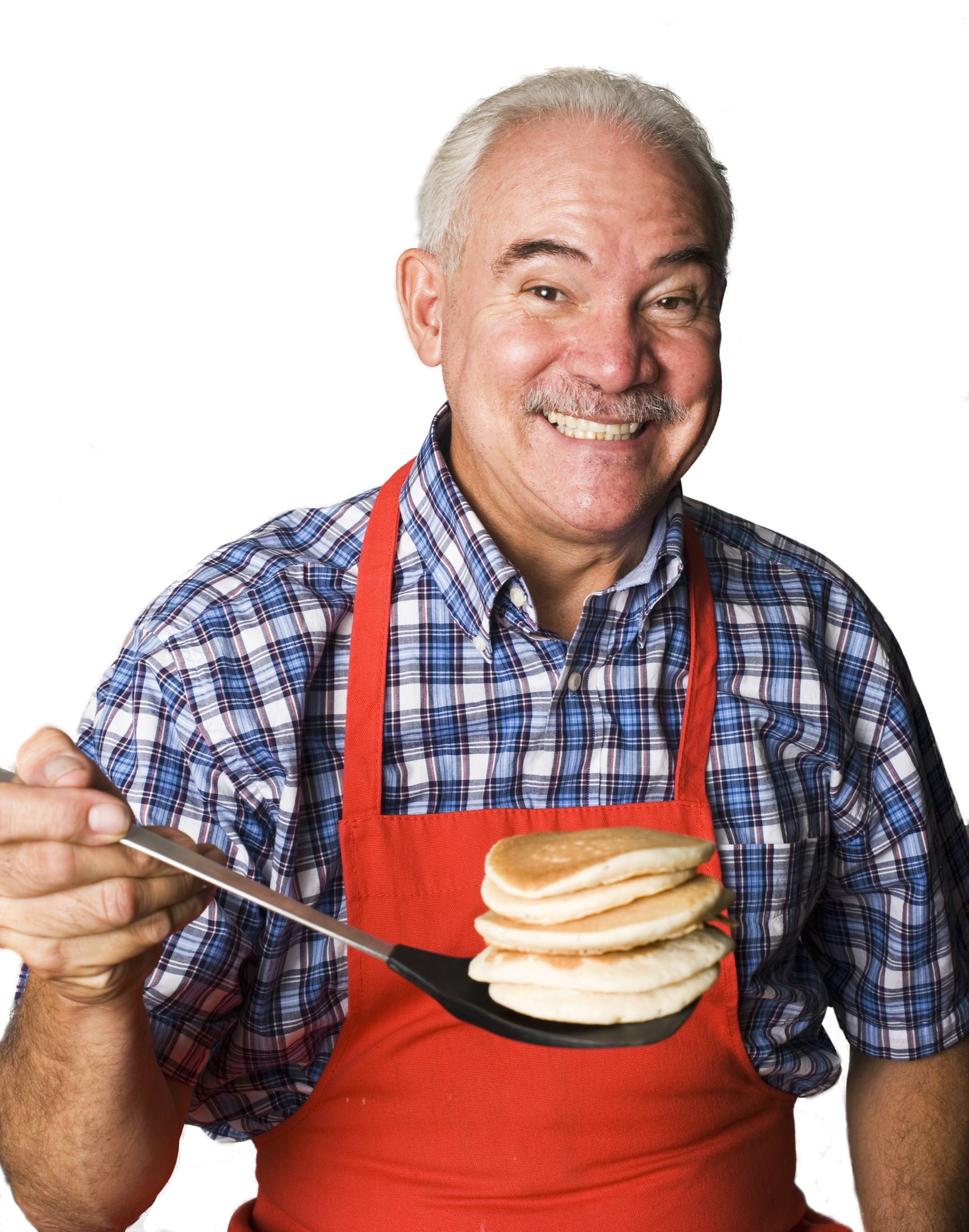 MEASURING
SPOONS
MEASURING CUPS
SPATULA
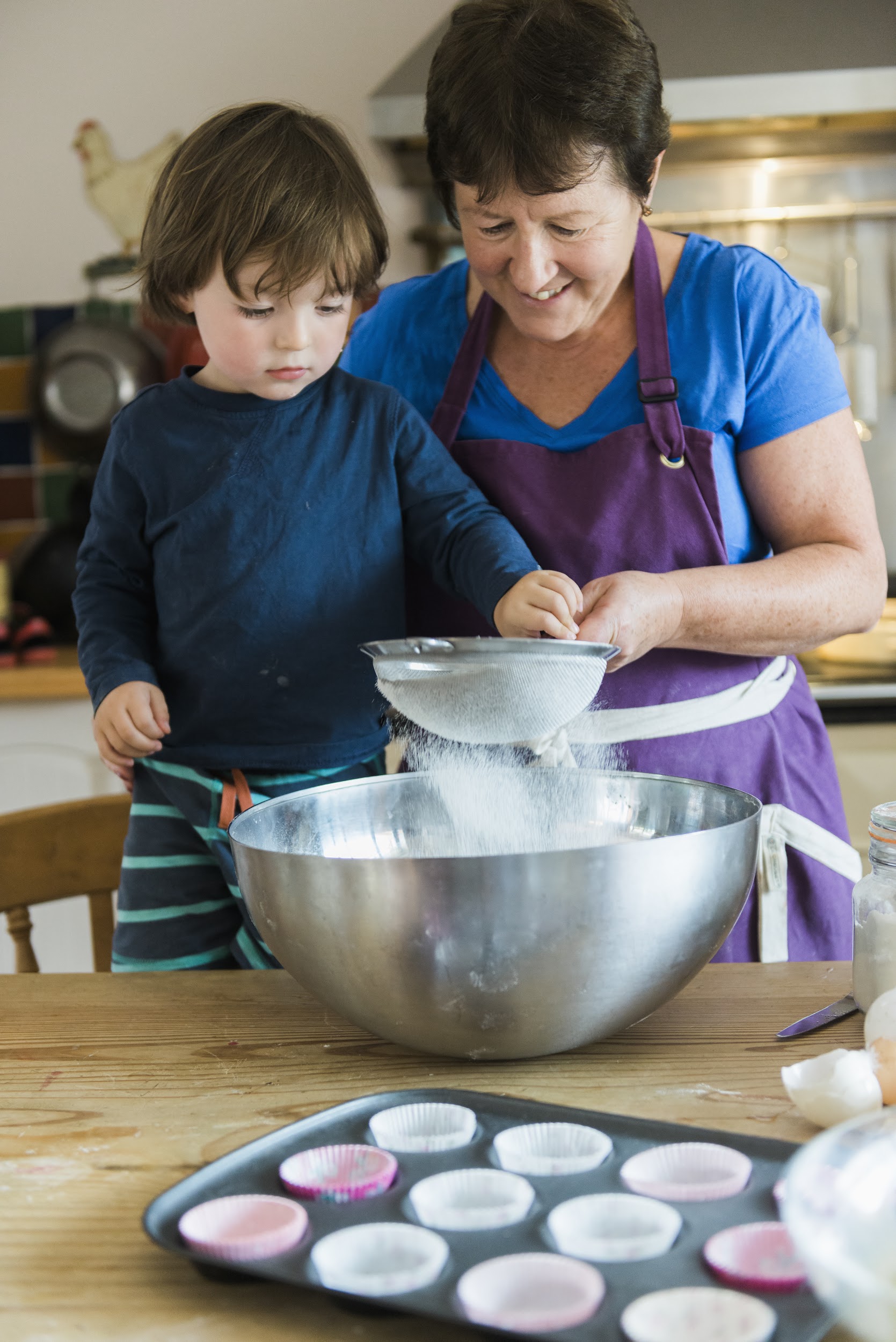 IN THE KITCHEN
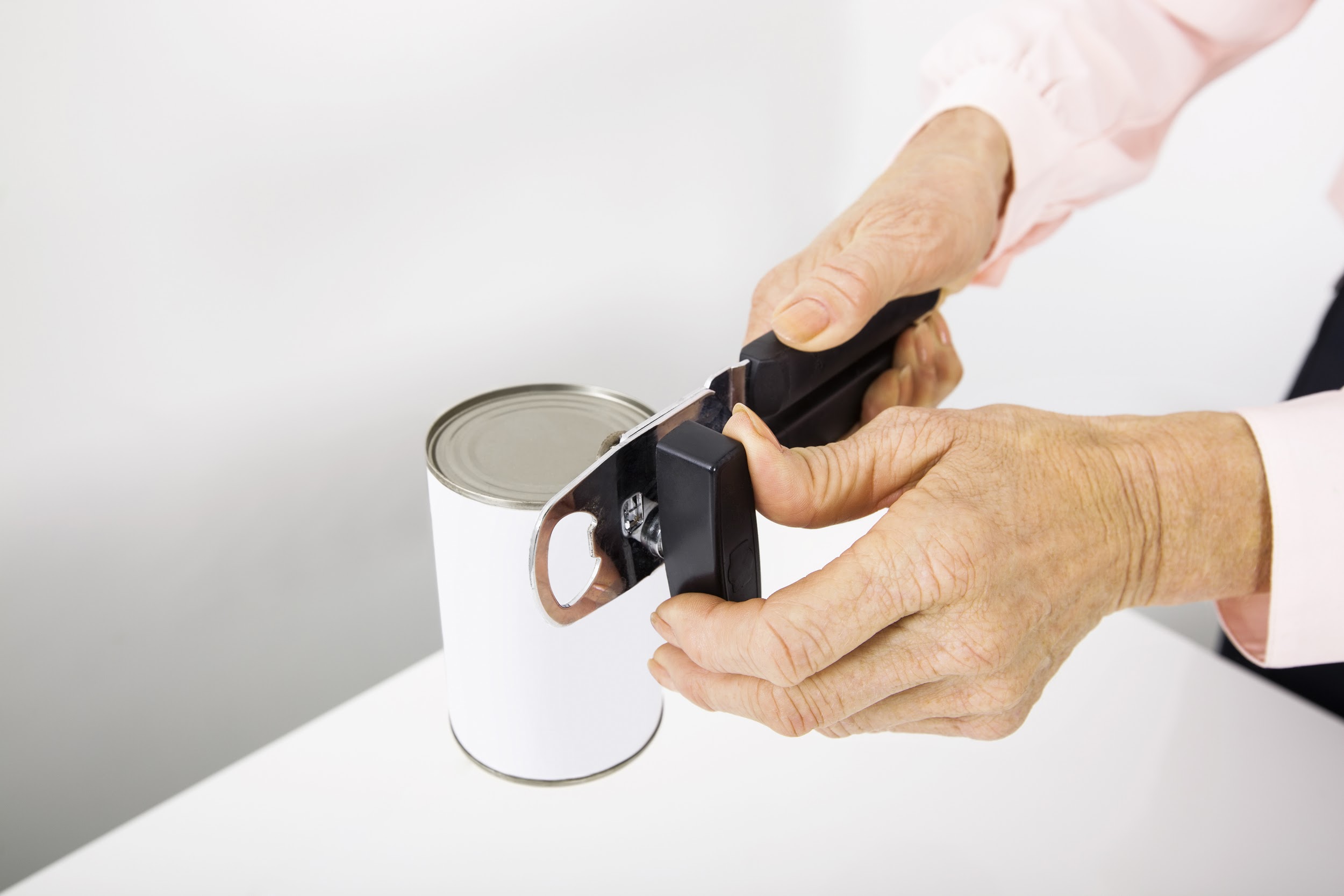 CAN OPENER
MIXING BOWL
IN THE KITCHEN
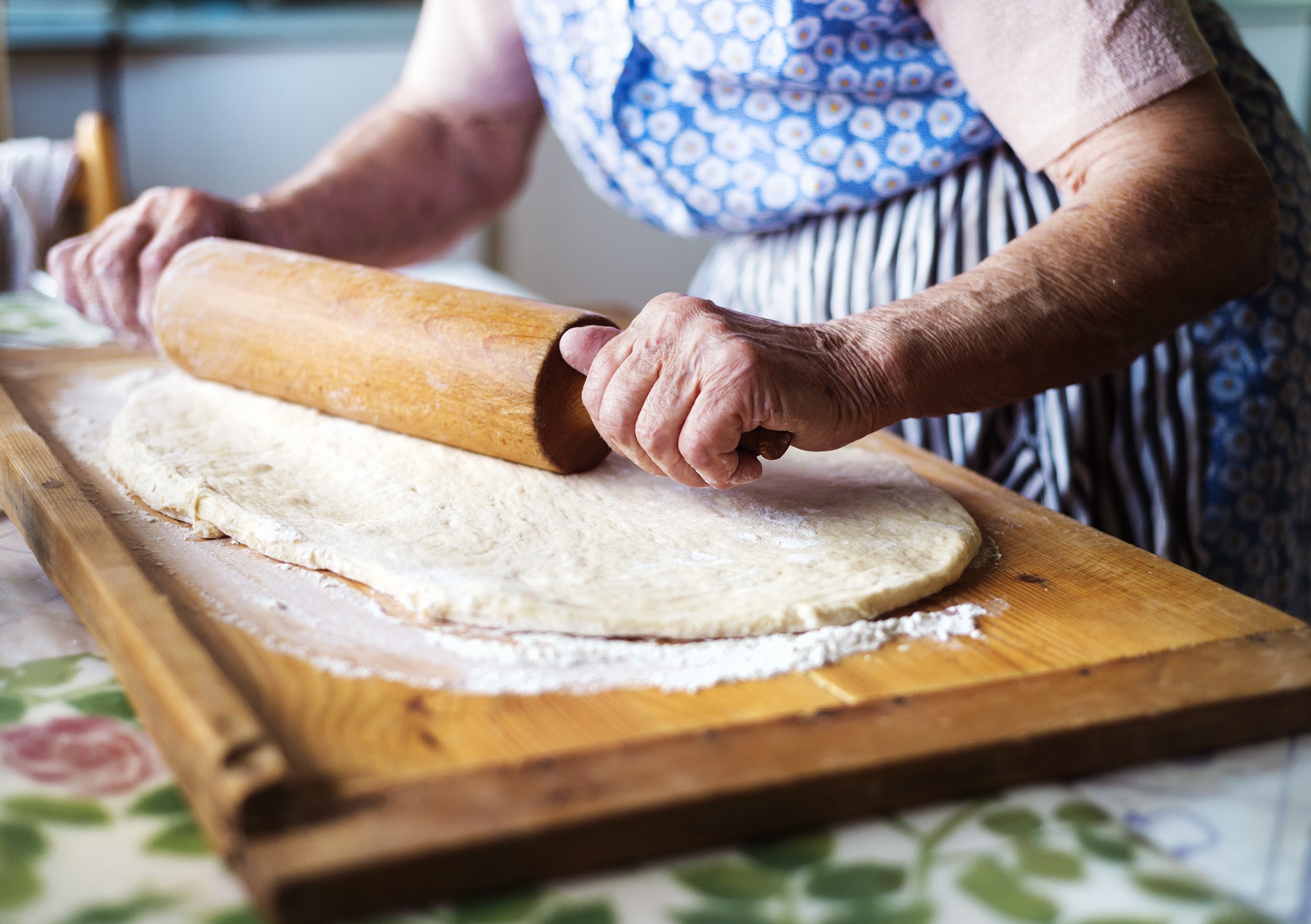 Rolling Pin
Cutting Board
IN THE KITCHEN
REFRIGERATOR
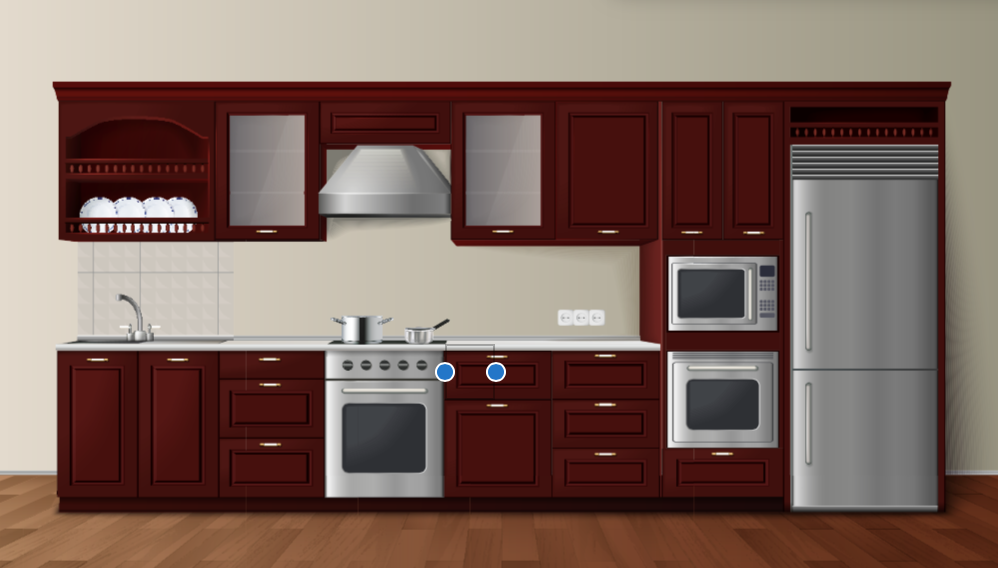 SINK
STOVE
FREEZER
OVEN
MICROWAVE